Муниципальное бюджетное дошкольное образовательное учреждение  детский сад № 28 «Светлячок»  г. Туапсе
Презентация на тему : 
«Как одевать ребенка летом?»









Воспитатель первой квалификационной 
категории  Плужникова Елена Витальевна


2020 г.
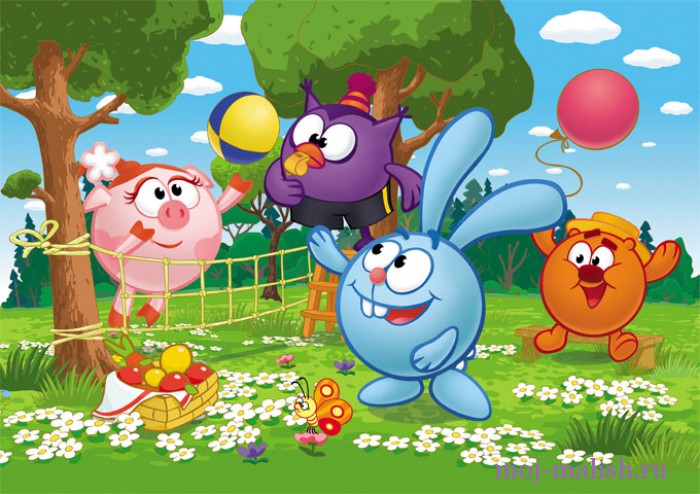 Подбирать одежду детям на летние месяцы следует, учитывая ее специфику. Она должна соответствовать сезону, позволяя активно проводить время на свежем воздухе, отдыхать на природе и наслаждаться солнцем.
Лето – та пора, когда малышам больше всего хочется побегать, придумать новые активные игры, наблюдать за тем, что их окружает. Чтобы все это было возможным, нужно подобрать подходящую одежду: она должна обеспечивать комфорт движений и удобство при активных играх, ведь игра – самое главное занятие ребенка.
Если говорить конкретно об одежде, то для лета лучше подбирать открытые модели. Тогда даже в период жары кожа ребенка сможет дышать, а сам малыш не будет ощущать дискомфорта из-за перегрева. Еще одно достоинство открытой одежды – обеспечение доступа для полезных солнечных лучей. Для ребенка это очень важно, так как солнечное освещение способствует выработке витамина D, незаменимого для маленьких детей. Именно этот витамин оказывает положительное влияние на развитие детского организма, а его недостаток очень сложно восполнить пищевыми продуктами. Мамы должны помнить об этом и обеспечивать детям умеренные солнечные ванны.
При выборе одежды для ребенка старайтесь не покупать слишком дорогие модели. Не забывайте, что ребенок не сможет оценить стоимость вещи и запросто сядет в ней на траву, испачкает или порвет во время активной игры. Лучше отдать предпочтение недорогим моделям, чем постоянно одергивать ребенка, запрещая ему бегать и прыгать. Поверьте, что он не ощутит никакой радости от этого, даже если будет одет в самую модную одежду. На что же следует обратить внимание при выборе летней одежды для ребенка?
Во-первых, ткани. Тонкие и легкие, хорошо пропускающие воздух, желательно светлых оттенков и обязательно – натуральные. 100 % хлопок и лен дают коже возможность дышать, что предохраняет малыша от перегревания и крапивницы, а кроме того, не вызывают аллергии.Во-вторых, покрой. Фасон летней одежды должен быть максимально простым, чтобы не стеснять движений ребенка, ведь лето будто специально создано для беззаботной беготни и всевозможных гимнастических упражнений на свежем воздухе. Желательно избегать крупных пряжек или замысловатых застежек с острыми краями, которые могут в пылу игры поранить вашего или другого ребенка. Также обратите внимание, чтобы резинка на юбочке, шортах или легких брючках не была слишком тугой, так как ребенок может немало времени проводить, согнувшись и присев на корточки. Итак, идеальный вариант – свободная, подходящая по размеру, простого кроя и светлых либо ярких тонов одежда.Третий важный фактор выбора наряда – это интенсивность солнечного излучения. Максимально открытый комплект в виде маечки и шортиков стоит оставить для пасмурной погоды или глубокой тени. Нежная детская кожа легко может получить солнечный ожог, поэтому выходя на солнце, лучше накинуть что-то, прикрывающее спину, плечи и конечности. Светлая рубашечка из тонкого батиста или легкие льняные брюки идеально подойдут в знойный полдень и прохладным вечером. Не менее актуальны летом и разнообразные головные уборы, защищающие голову ребенка от  солнечного или теплового удара.
Проследите, чтобы в одежде не было тугих резинок, они могут препятствовать кровообращению в конечностях малыша. Лучше всего, если застежки на детской одежде позволят малышу одеваться самому: молния, веревочки отлично подойдут для того, чтобы ребенок учился самостоятельности.
Для активных игр на улице лучше не приобретать дорогие или ультрамодные наряды,  а модная детская одежда обязательно пригодиться для каких-то особых случаев. Повседневная детская одежда должна быть удобной, практичной и, по возможности, недорогой, чтобы обеспечить ребенку столь желанную свободу движений и не разорить родителей. А нарядный вид гардеробу обеспечат яркие краски и симпатичные аппликации.Те же самые критерии можно применять и при выборе детской обуви. Легкая и открытая, из тонкой кожи, нубука или плотной ткани, она станет прекрасным дополнением летнего гардероба вашего ребенка.
Прогулки с ребенком должны быть каждый день и в любую погоду. Вас не должны пугать ветер, дождь, холод или жара. Ребенок должен со всем этим сталкиваться, чтобы в дальнейшем не возникало «сюрпризов» в виде простуды при первом же ветре и прочего.Чтобы прогулка приносила только радость, необходимо знать, как одевать ребенка по погоде. В противном случае перегрев или переохлаждение могут привести к различным заболеваниям, а иммунитет ребенка будет подвергаться постоянным испытаниям.Летом одежда должна быть из легких тканей, хорошо впитывающих и легко отдающих влагу. Ребенок легко перегревается и переохлаждается, поэтому ему нужно создать состояние теплового равновесия, которое достигается правильно подобранной одеждой. Последнее особенно важно, если ребенок, гуляя, много двигается.Не забывайте и о том, что двигательная активность детей на прогулке значительно выше, чем у взрослых.
Прогулки с детьми летом старайтесь устраивать не в самую жару, но и выходя на улицу утром и вечером на улице достаточно жарко. Поэтому выбирайте дышащие ткани, лучше всего хлопчатобумажные. Не поддевайте майку, достаточно будет тоненькой футболки или сарафанчика. Под сандалики надевайте тоненькие льняные носочки. Без носков ребенок может натереть ножки.Каждый ребенок должен как можно больше бывать на свежем воздухе – это совершенно необходимо для его здоровья.
Прогулка – это замечательное время, когда взрослый может постепенно приобщать малыша к тайнам природы – живой и неживой, рассказывать о жизни самых различных растений и животных. Это можно делать везде и в любое время года – во дворе городского и сельского дома, в парке, в лесу и на поляне, возле реки, озера или моря. Гуляйте больше со своими детьми и получайте от прогулок как можно больше удовольствия.
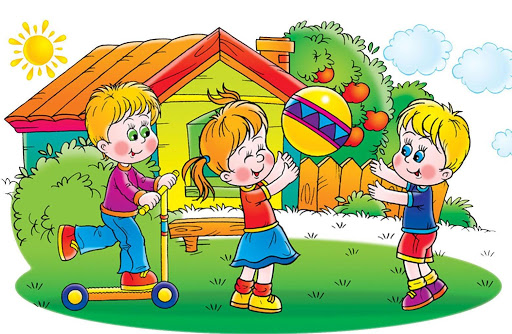 Спасибо   за внимание!